Об антикризисных мерах в экономике, поддержке системообразующих предприятий
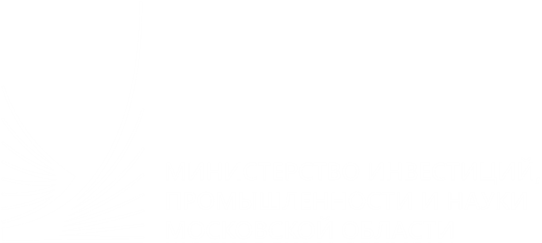 Системообразующие организации российской экономики
градообразующее предприятие, оказывающее существенное влияние на развитие региона;
головной исполнитель или исполнитель первого уровня кооперации по гособоронзаказу;
осуществление деятельности по эксплуатации критической инфраструктуры и (или) обеспечению
безопасности на территории республики Крым, города Севастополя, Калининградской области и
Дальневосточного федерального округа;
осуществление разработки и внедрения критических технологий, разработки критически важного
программного обеспечения;
обеспечение информационной безопасности, предоставление услуг по разработке и эксплуатации
государственных информационных систем, общественно значимых сервисов в сети "Интернет";
обеспечение транспортной доступности удаленных территорий;
признано доминирующее положение организации на рынке определенного товара в соответствии со ст. 5 Федерального закона от 26 июля 2006 г. N 135-ФЗ "О защите конкуренции".
Системо-образующее предприятие это:
Для получения поддержки организации должны пройти стресс-тестирование на предмет нахождения в зоне риска. Порядок проведения оценки финансовой устойчивости и рассмотрения заявлений должен быть утвержден Минэкономразвития России до 15 мая
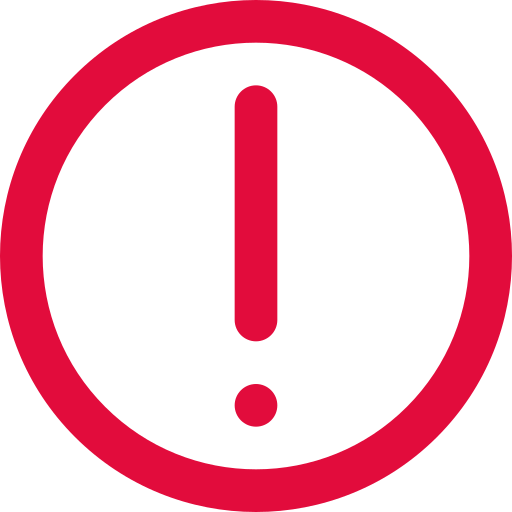 2
*-перечень размещен на сайте Министерства экономического развития РФ: https://data.economy.gov.ru/analytics/facilities/region/100
Меры поддержки системообразующих организаций российской экономики
1
Рассрочка по налогам для крупного бизнеса и отраслей
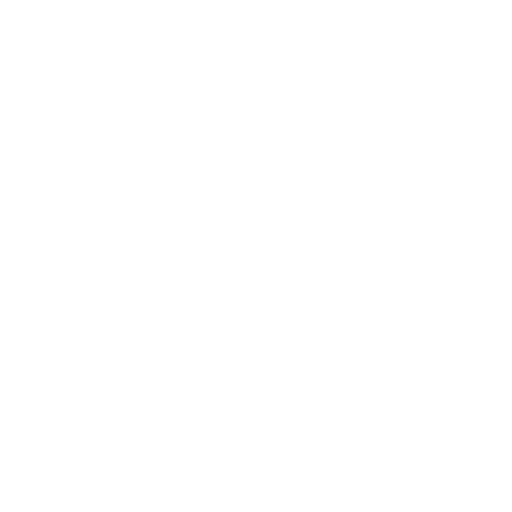 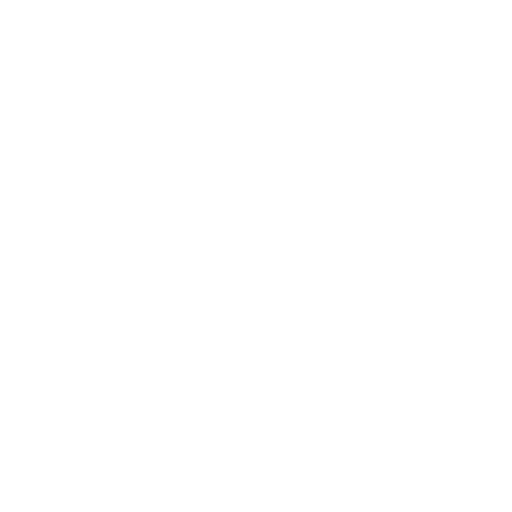 Рассрочка по уплате налогов: срок уплаты которых уже наступил в будущем частями
Для кого: системообразующие, градообразующие, стратегические (федеральные перечни)
Как: по заявлению налогоплательщика
Суть: Рассрочка по налогам, срок уплаты которых наступил в 2020, кроме:
НДФЛ сотрудников и НДС
страховые взносы на накопительную часть
НДПИ, акцизы
Условия получения рассрочки: снижения выручки за предыдущий квартал:
до 5 лет – более 50%
до 3 лет – более 30%
(ПП РФ от 02.04.2020 №409)
3
Меры поддержки системообразующих организаций российской экономики
Отсрочка по налогам для крупного бизнеса и отраслей
2
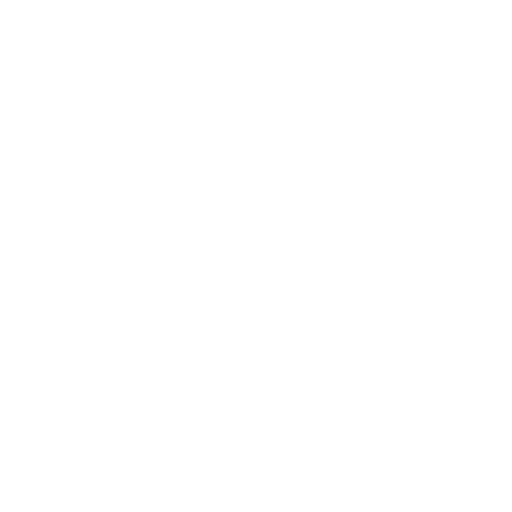 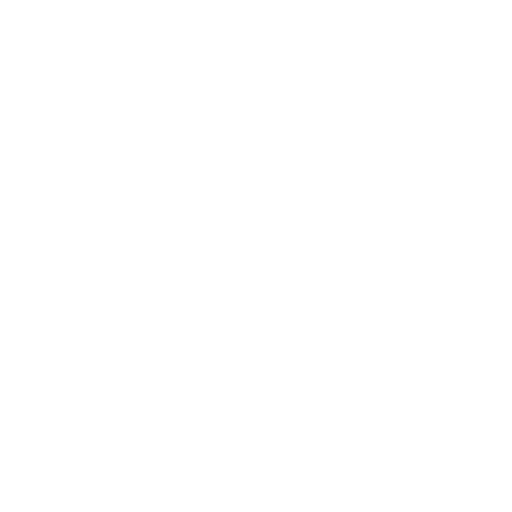 Для кого: Системообразующие, градообразующие, стратегические (федеральные перечни)
Как: по заявлению налогоплательщика.
Суть: отсрочка по ВСЕМ налогам, срок уплаты которых наступил в 2020, кроме:
НДПИ и акцизы
НДФЛ сотрудников
страховые взносы на накопительную часть
Условия снижения выручки для пострадавших отраслей:
1 год при – 50%
9 мес. при – 30%
6 мес. при – 20%
3 мес. – другие условия
Условия снижения выручки для системообразующих, градообразующих , стратегических:
1 год при – 30%
9 мес. при – 20%
6 мес. при – 10%
3 мес. – другие условия
(ПП РФ от 02.04.2020 №409)
4
Меры поддержки системообразующих организаций российской экономики
Кредит для системообразующих предприятий до 3-х млрд. руб.
3
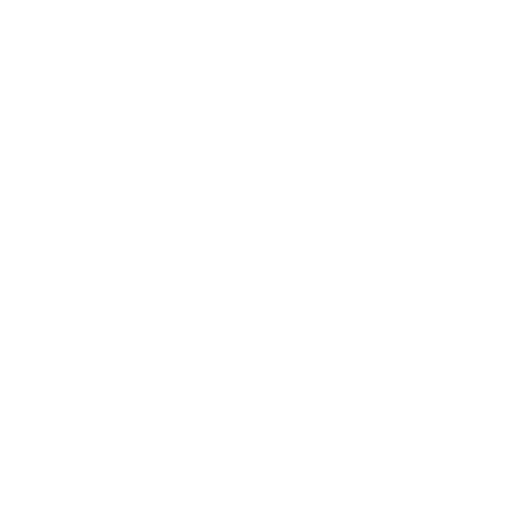 Для кого: предоставление системообразующим предприятиям (федеральные перечни) льготных кредитов на финансирование оборотных средств (оплата поставщикам)
Как: обращение в банк
Суть: Процентная ставка по кредиту субсидируется государством в размере ключевой ставки ЦБ РФ (5,5% годовых), 50% обеспечения – поручительство ВЭБ.РФ
Сумма кредита: до 3 млрд. руб. (1/12 годовой выручки)
Срок: не более 12 месяцев
5
Перечень системообразующих организаций Московской области
Утвержден Постановлением Губернатора Московской области от 14.04.2020 N 189-ПГ «Об утверждении Перечня системообразующих организаций Московской области»
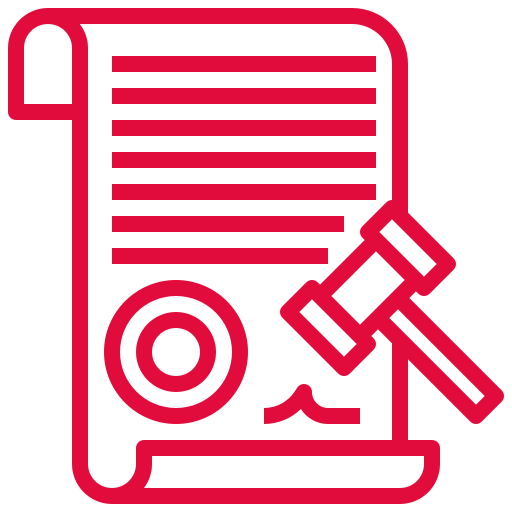 Заявитель подает в адрес Отраслевого ЦИОГВ МО заявление по установленной форме, с приложением документов, подтверждающих соответствие критериям.
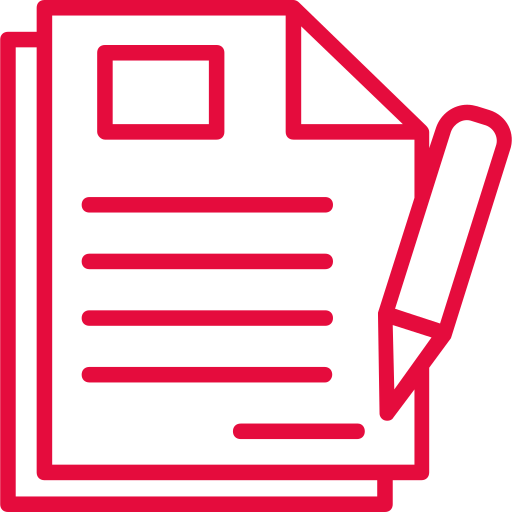 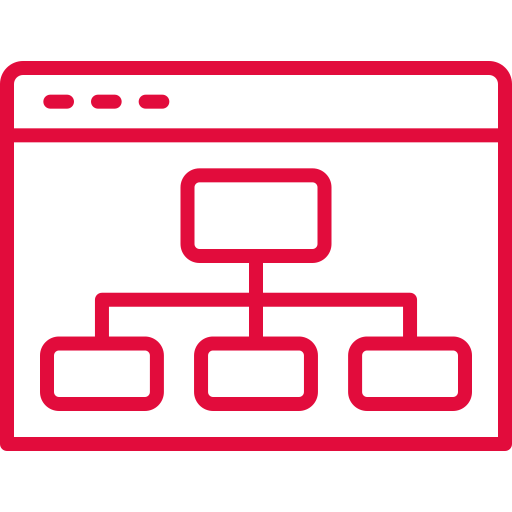 Шаблон заявления на включение в перечень системообразующих организаций Московской области, размещен на сайте Министерства инвестиций, промышленности и науки Московской области  https://mii.mosreg.ru/deyatelnost/mery-podderzhki-v-moskovskoi-oblasti
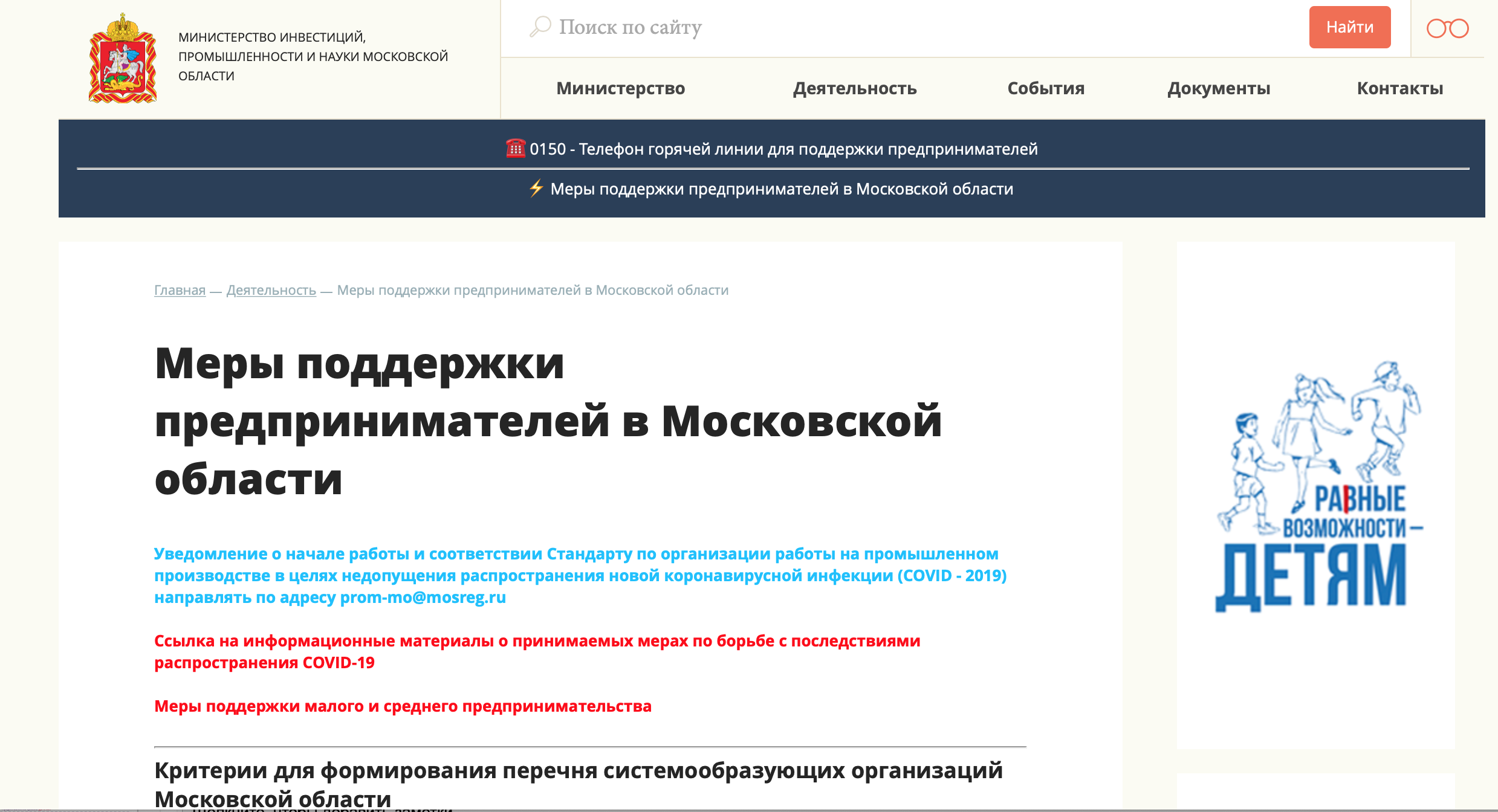 6